PPT 3a-2
Pelatihan Pendampingan Kurikulum 2013
STRATEGI PEMBELAJARAN
DISCOVERY
PPT 3a-2.1
DEFINISI
PPT 3a-2.2
KONSEP
PPT 3a-2.3
KELEBIHAN PENERAPAN DISCOVERY LEARNING
Membantu peserta didik untuk memperbaiki dan meningkatkan keterampilan-keterampilan dan proses-proses kognitif. 
Pengetahuan yang diperoleh melalui metode ini sangat pribadi dan ampuh karena menguatkan pengertian, ingatan dan transfer.
Menimbulkan rasa senang pada peserta didik, karena tumbuhnya rasa menyelidiki dan berhasil.
Metode ini memungkinkan peserta didik berkembang dengan cepat dan sesuai dengan kecepatannya sendiri.
PPT 3a-2.4
LANJUTAN
Peserta didik mengarahkan kegiatan belajarnya sendiri dengan melibatkan akal dan motivasinya.
Strategi ini dapat membantu peserta didik memperkuat konsep dirinya, karena memperoleh kepercayaan bekerja sama dengan yang lainnya.
Berpusat pada peserta didik dan guru yang bersama berperan aktif mengeluarkan gagasan-gagasan. 
Membantu peserta didik menghilangkan skeptisme (keragu-raguan) karena mengarah pada  kebenaran yang final dan tertentu atau pasti.
PPT 3a-2.5
LANJUTAN
Peserta didik akan mengerti konsep dasar dan ide-ide lebih baik;
Membantu dan mengembangkan ingatan dan transfer kepada situasi proses belajar  yang baru;
Mendorong peserta didik berfikir dan bekerja atas inisiatif sendiri;
Mendorong peserta didik berfikir intuisi dan merumuskan hipotesis sendiri;
Memberikan keputusan yang bersifat intrinsik; 
Situasi proses belajar menjadi lebih terangsang;
PPT 3a-2.6
LANJUTAN
15. Proses belajar meliputi sesama aspeknya peserta didik menuju pada pembentukan manusia  seutuhnya,
16. Meningkatkan tingkat penghargaan pada peserta didik.
17. Kemungkinan peserta didik belajar dengan memanfaatkan berbagai jenis sumber belajar.
18, Dapat mengembangkan bakat dan kecakapan individu.
PPT 3a-2.7
Langkah-langkah Operasional Implementasi Discovery Learning
PPT 3a-2.8
Lanjutan
Mengembangkan bahan-bahan belajar yang berupa contoh-contoh, ilustrasi, tugas dan sebagainya untuk dipelajari peserta didik
Mengatur topik-topik pelajaran dari yang sederhana ke kompleks, dari yang konkret ke abstrak, atau dari tahap enaktif, ikonik sampai ke simbolik
Melakukan penilaian proses dan hasil belajar peserta didik
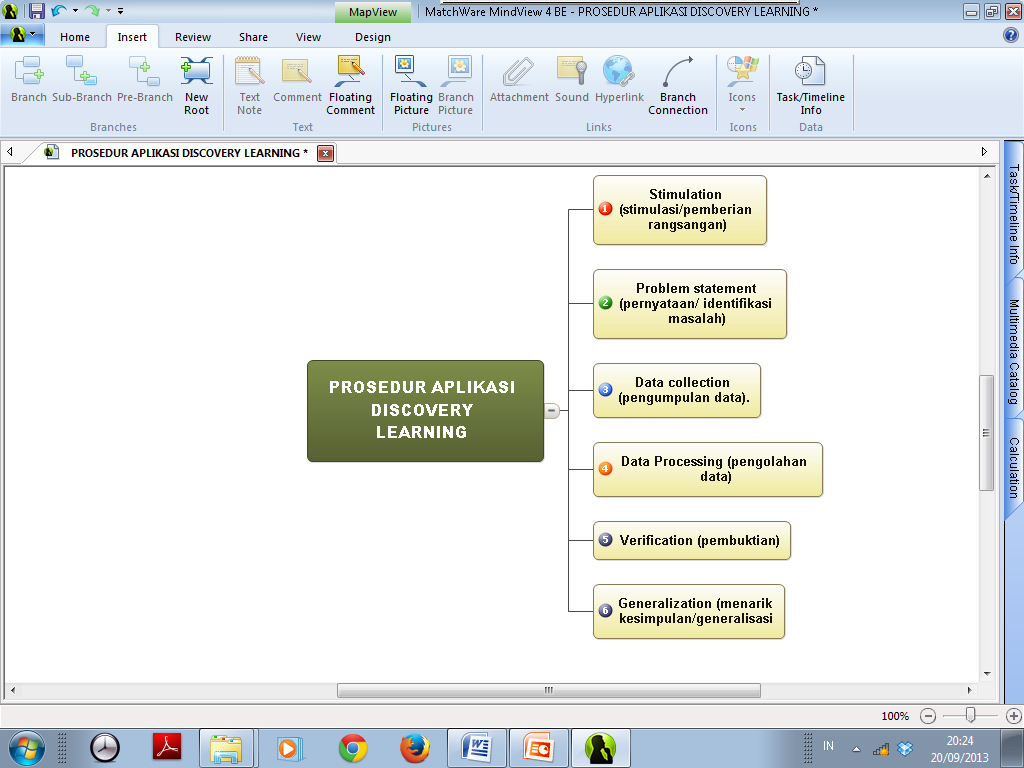 PPT 3a-2.10
Sistem Penilaian
PPT 3a-2.11
Terima Kasih